Using JIVE for jDR and Tasks Prediction in CMI-PB Challenges
Cemil Can (JJ) Ali Marandi - Ay Lab
February 28th 2025
‹#›
Overview of CMI-PB Annual Prediction Challenges
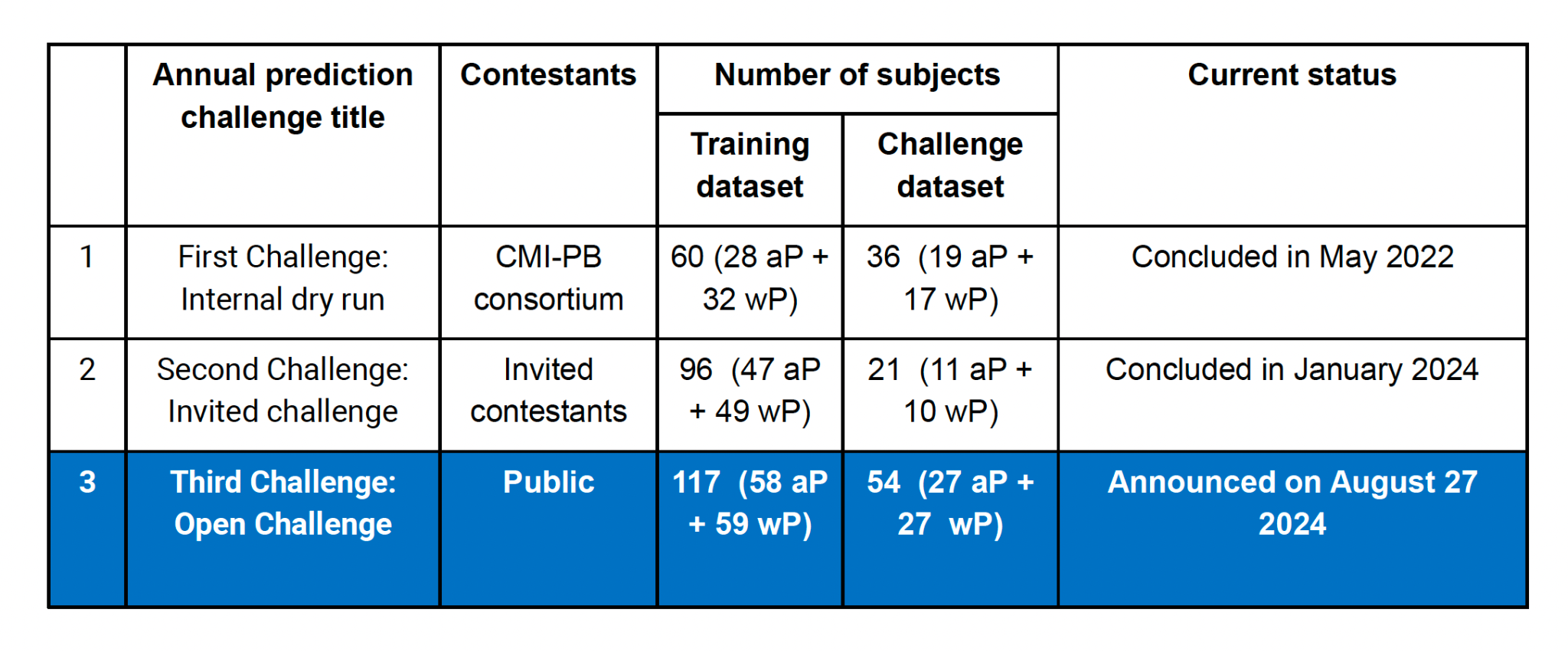 ‹#›
Source: 9/6/24 CMI-PB 1st Informational Session slides
Prediction Task Categories and Descriptions
*Did not attempt the Bonus Task (T-cell)
‹#›
Overview of Multi-omics Data Types Provided
‹#›
Overview of the multi-omics approach and further applications
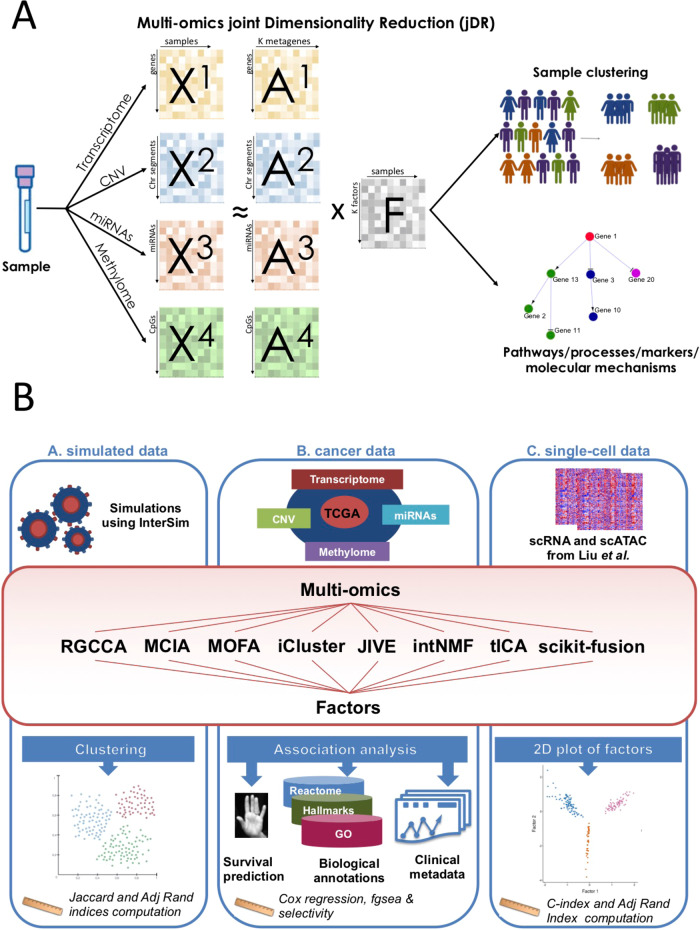 Focus on the cancer results which is most relevant to CMI-PB
Survival analysis using 8 multiomics DR methods
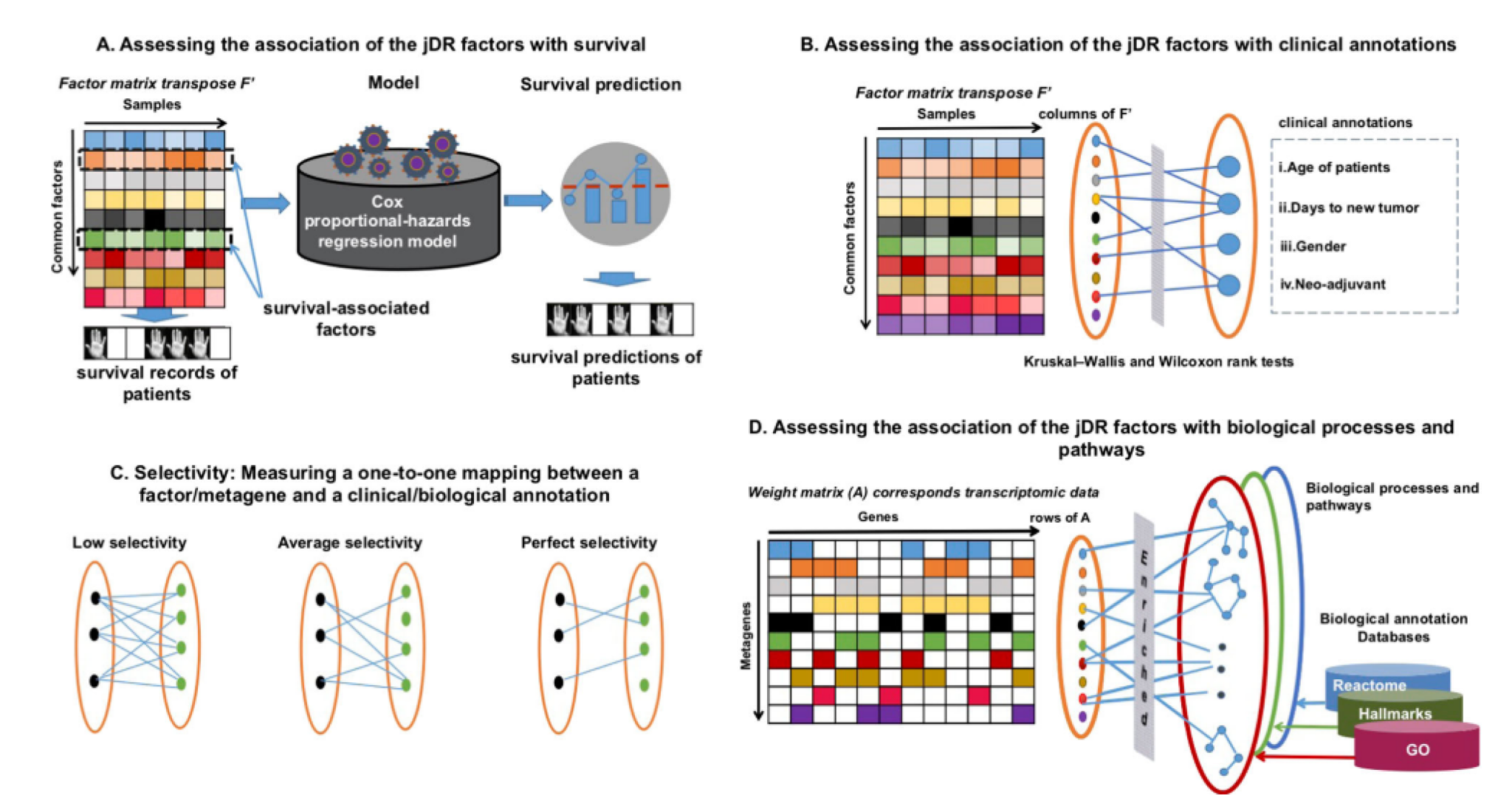 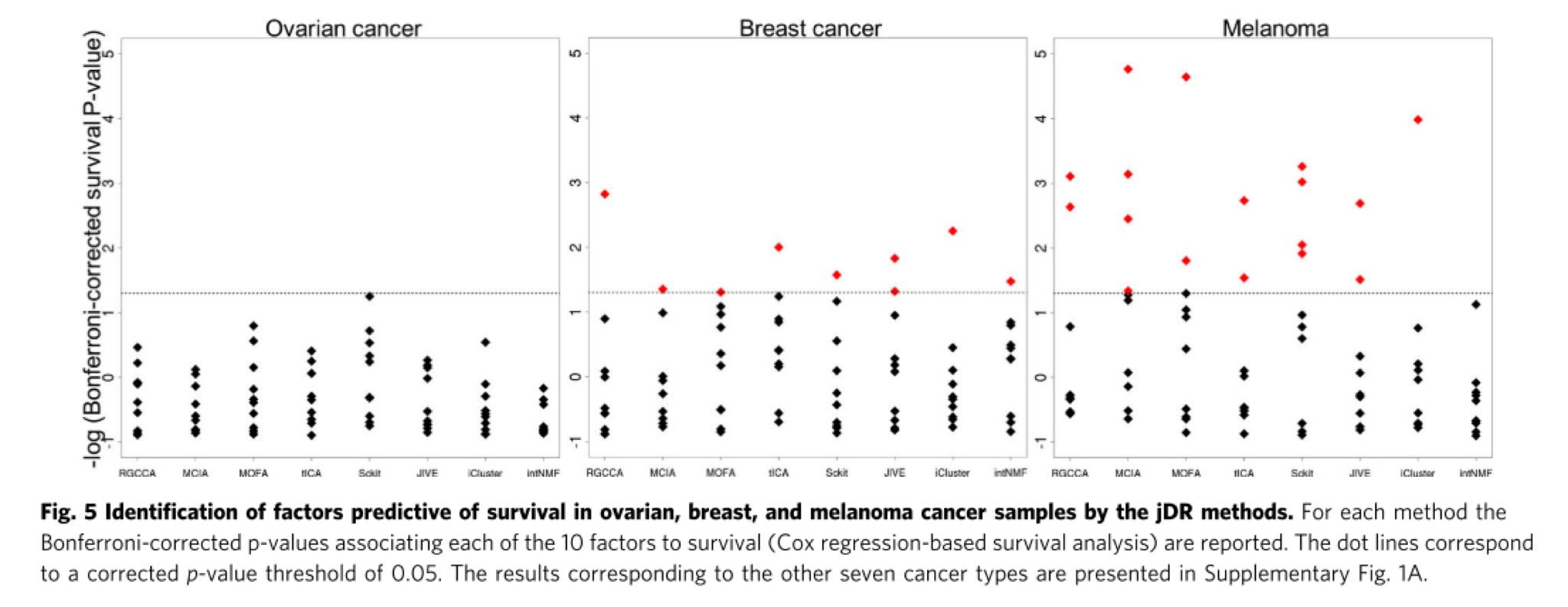 Results are more dependent on the data rather than the method
High-Level Overview of the Pipeline
Harmonized Data from Assays
Data Cleaning & Aggregation
Run JIVE Decomposition on Harmonized Data
Train & Evaluate Predictive Models
Performance Visualization & Analysis
‹#›
Overview of JIVE Decomposition
Input Data: Harmonized, processed matrices for each assay (training data only)
Common Samples: Intersection of samples across all assays (identified and saved)
Decomposition: JIVE algorithm separates data into joint factors (shared signals) and individual assay-specific components
Outputs: Global JIVE factors (for each sample) and loadings (metagenes) for each assay
‹#›
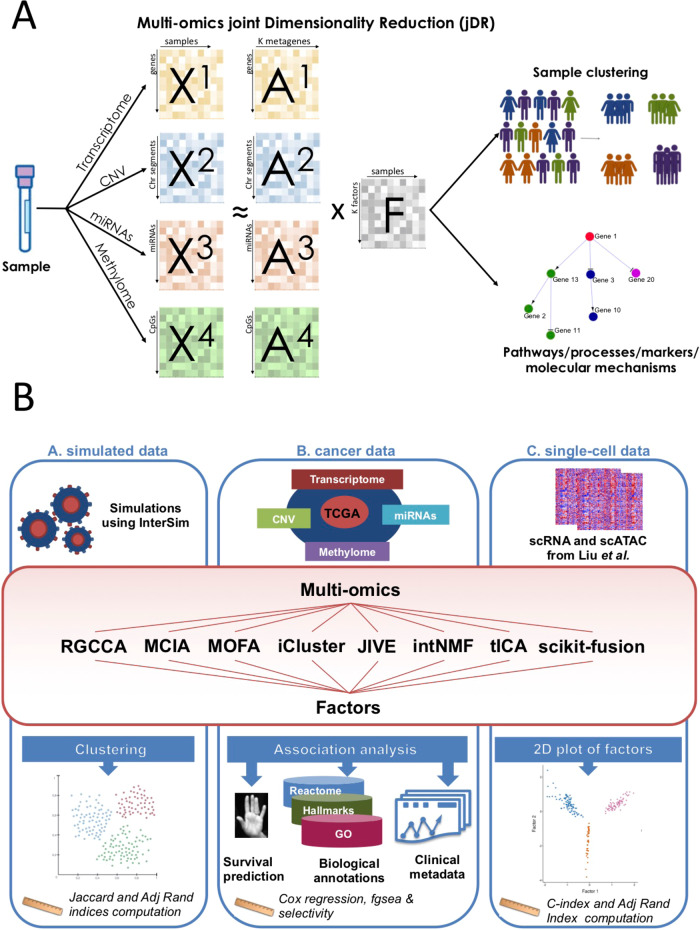 JIVE
Xcytof
Harmonized data
Calculate Loading and Factor Matrices 
k=10
Xolink
Xrnaseq
Y is the outcome or response variable
X is the input or predictor data
M is a matrix of coefficients that maps X to Y
β is the intercept (or bias) term
ε is the error term, capturing noise or unexplained variation
Training Different Models with JIVE Factors
Factors
Train Different Models Using Factor Matrices
Xcytof
Concatenate Factors
Y = MX + 𝛃 + 𝜺
Linear Regression
Lasso
Elastic Net
Lasso with CV
Elastic Net with CV
Factors
Factors
Factors
Factors
Xolink
Factors
Xrnaseq
Predictions
Lasso Results
‹#›
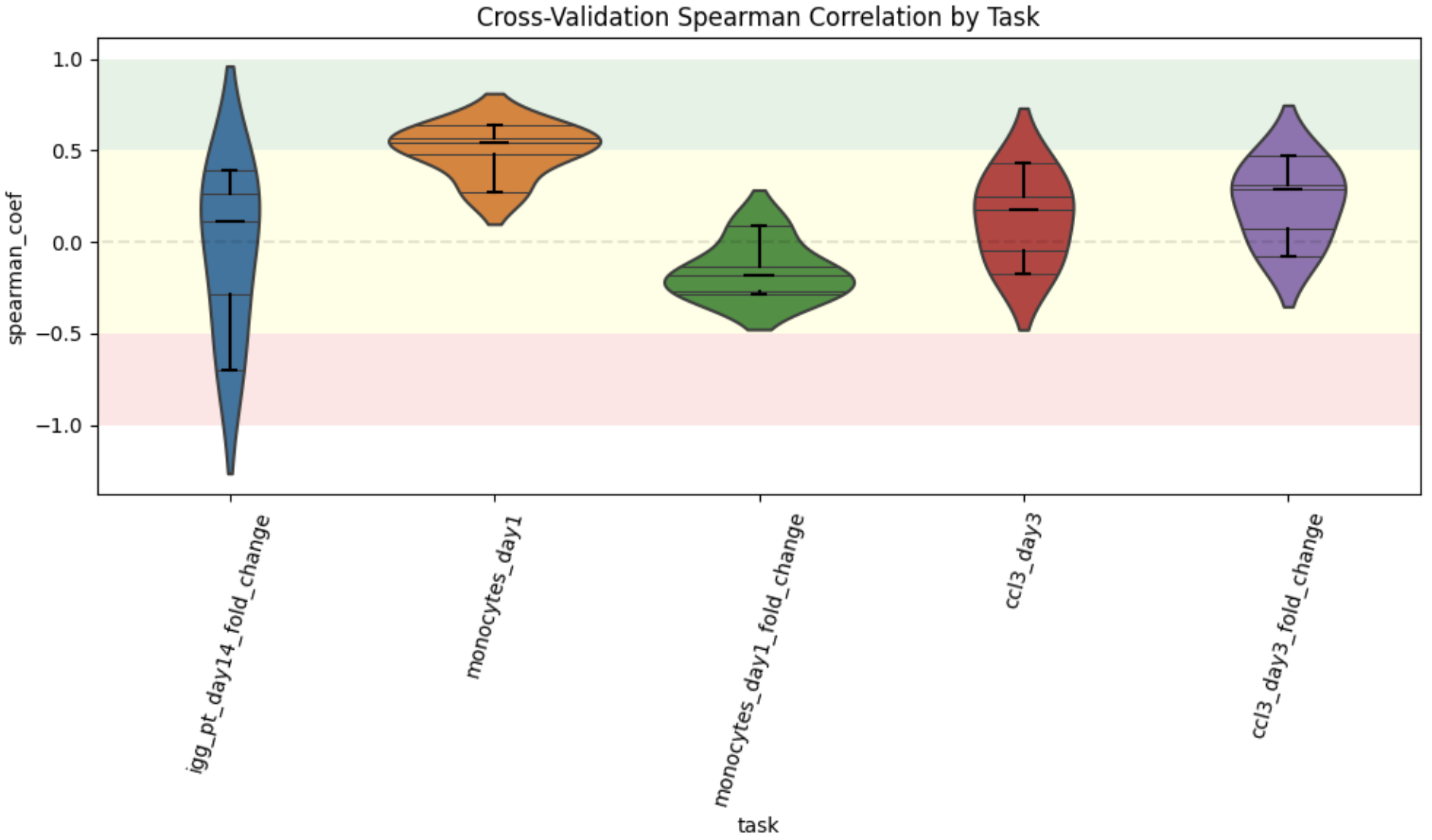 ‹#›
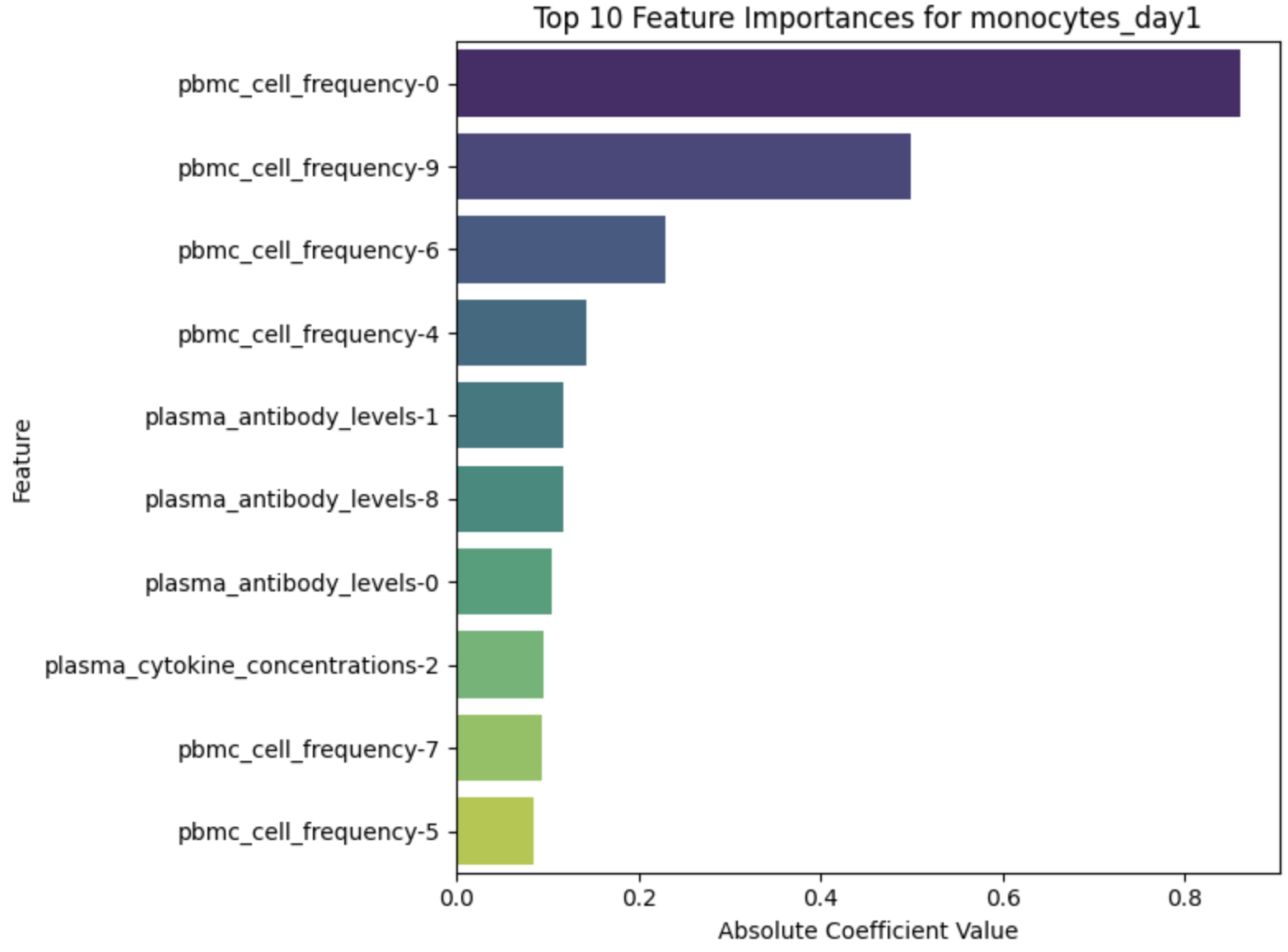 ‹#›
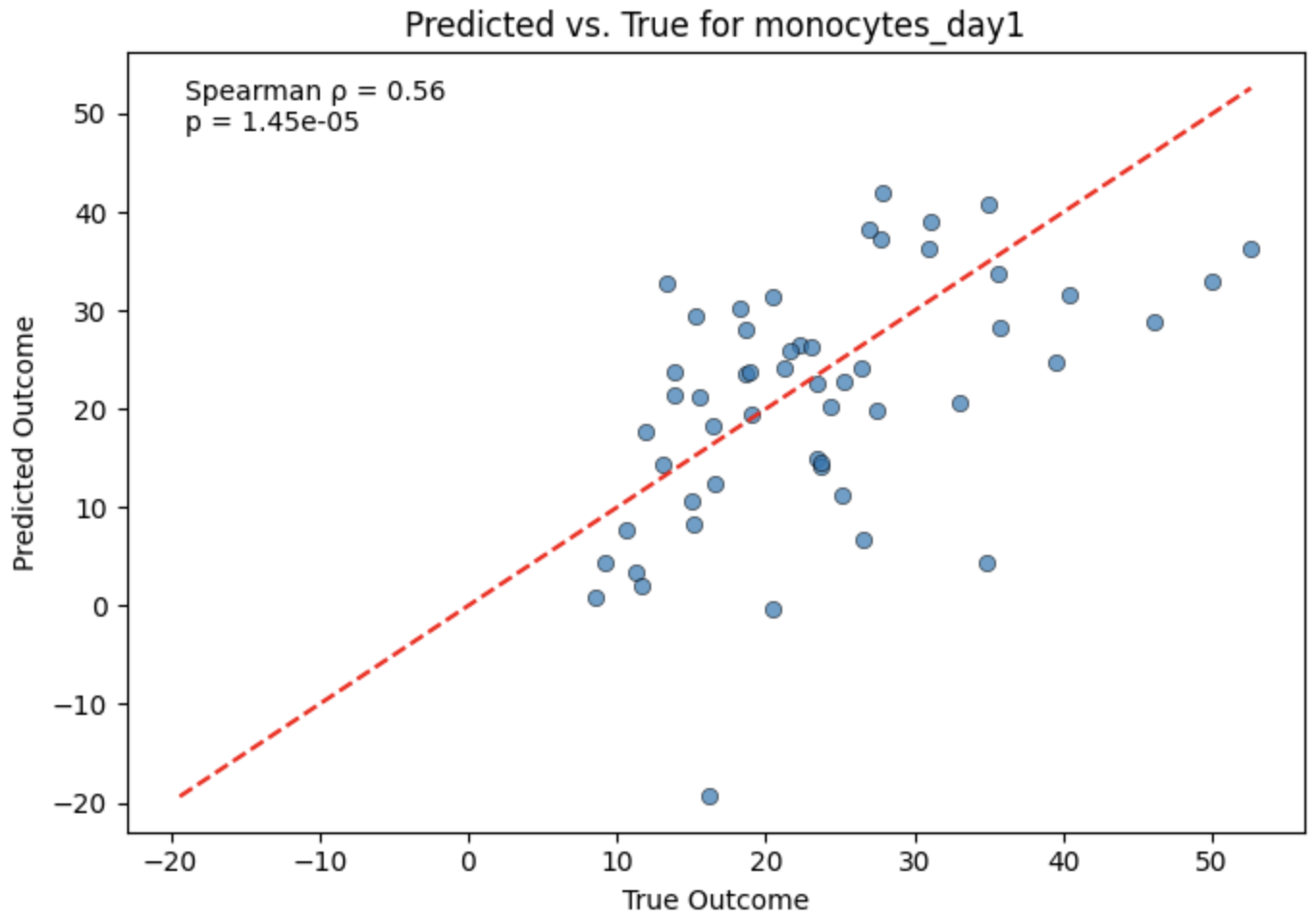 ‹#›
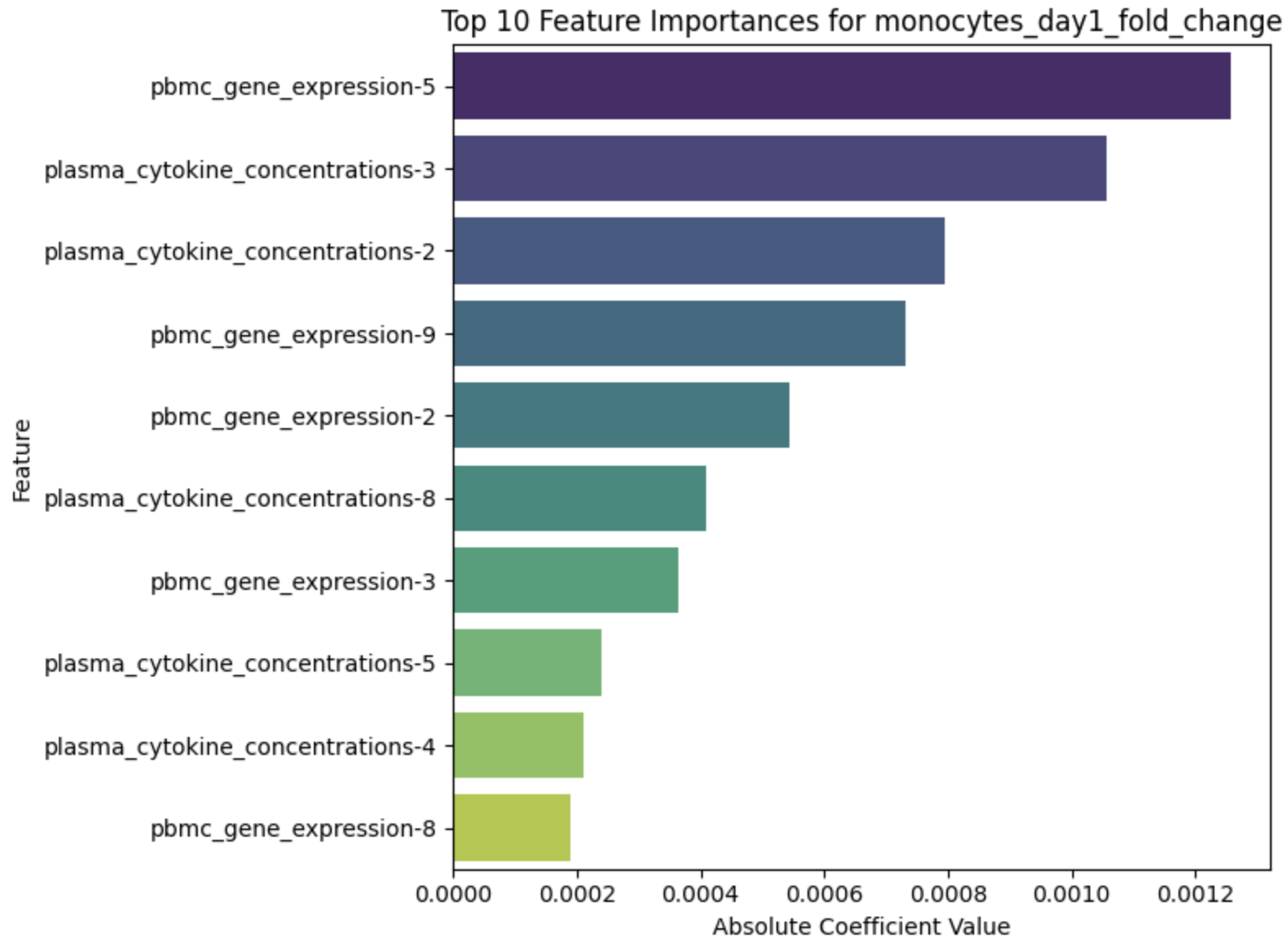 ‹#›
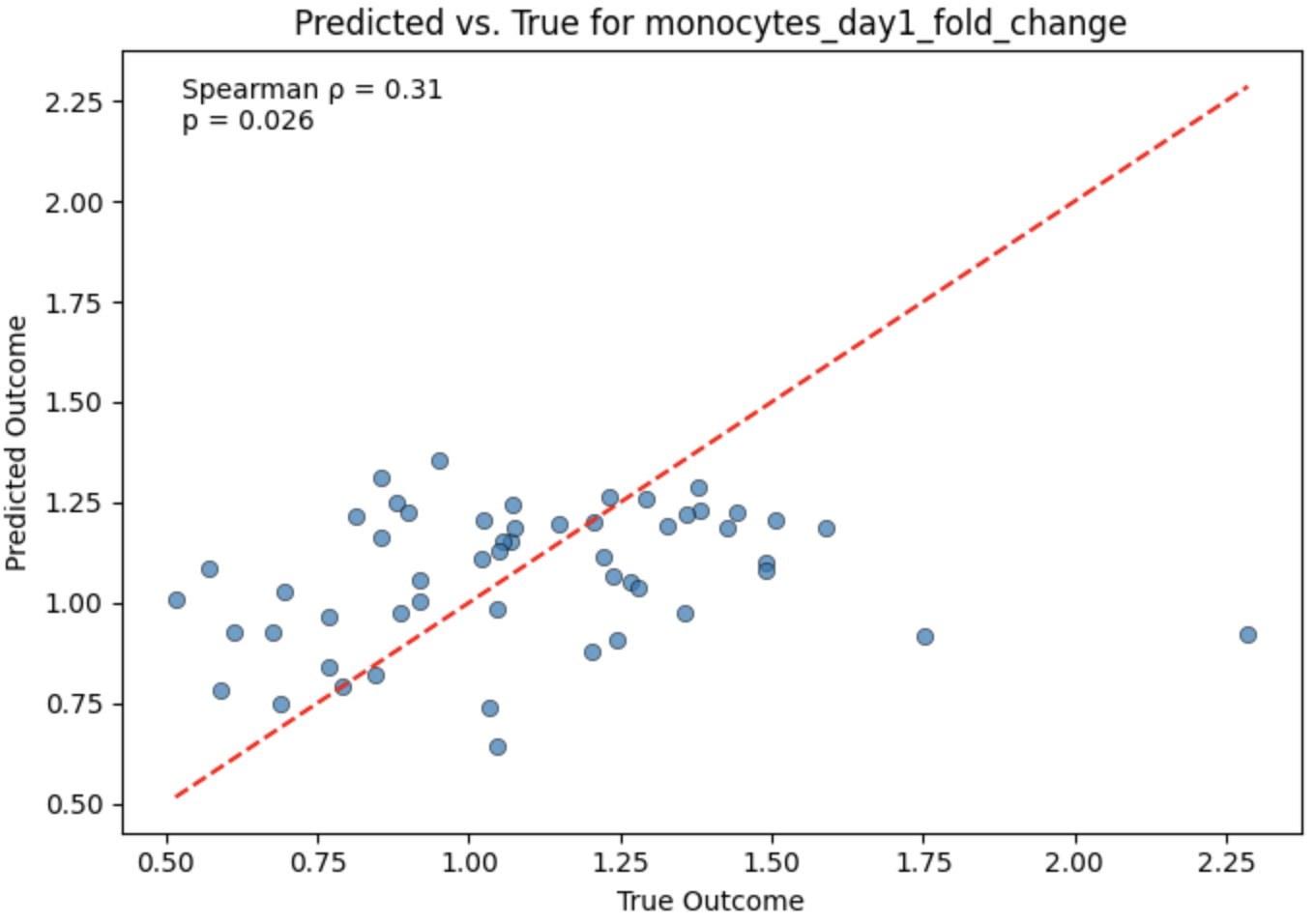 ‹#›